Volunteering Queensland from Incorporated Association to Company Limited by Guarantee
We acknowledge our First Nations People as the traditional custodians of the lands we share and are meeting on today and pay respects to Elders past and present
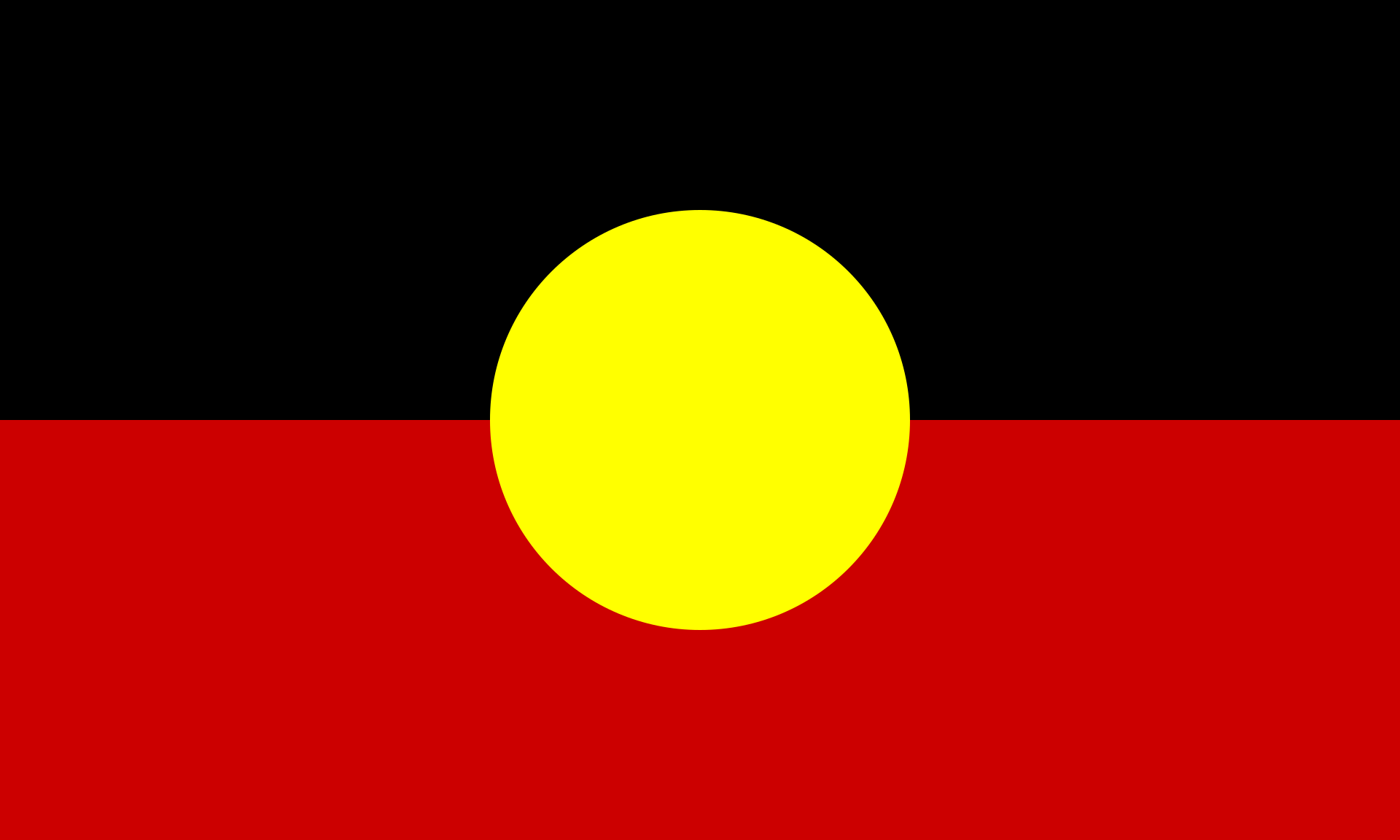 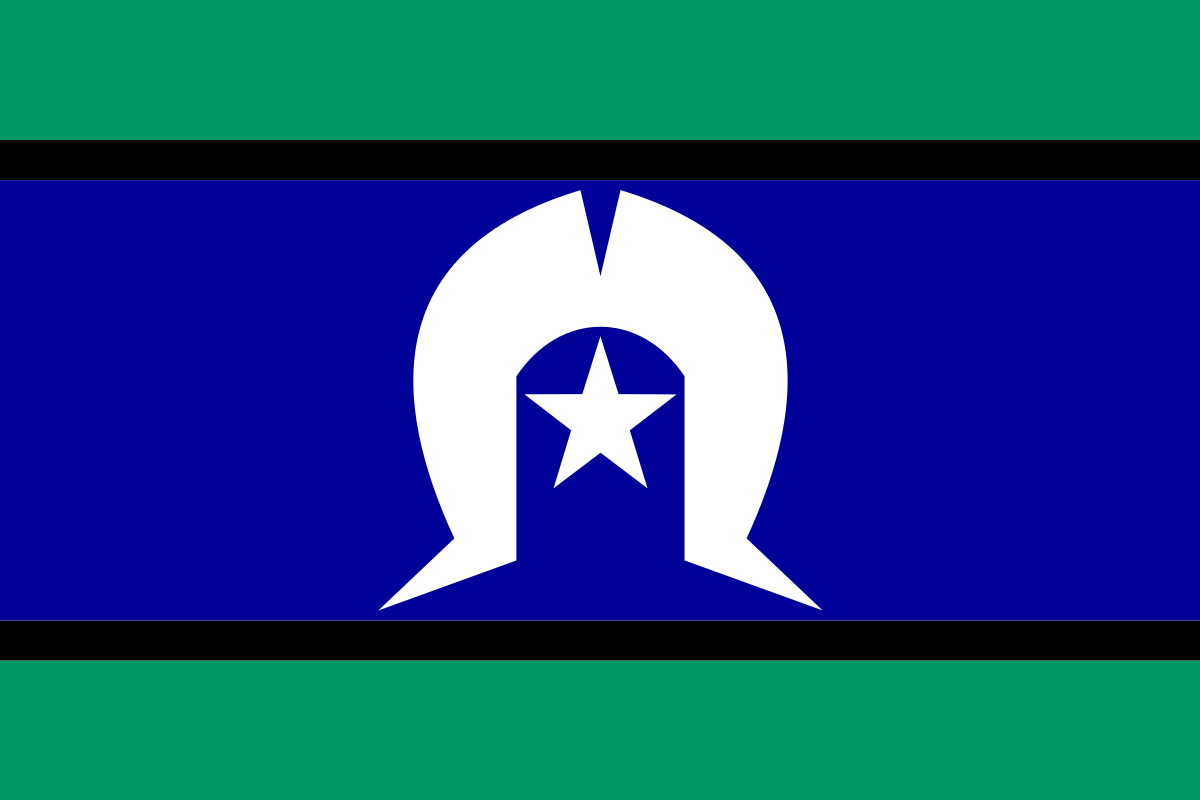 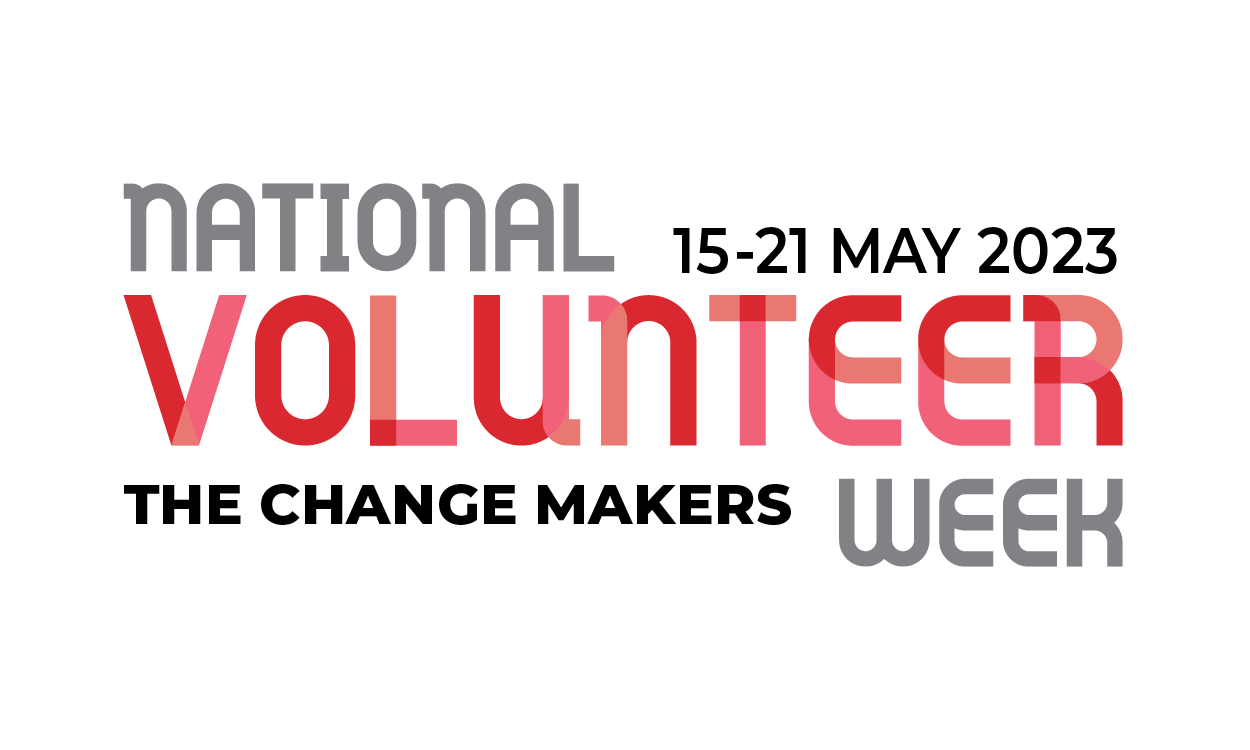 Who are we?
Presenters / Panelists
  
Brett Johnson, President, Board of Volunteering Queensland
Linda Lavarch, Director, Board of Volunteering Queensland
Jane Hedger, Secretary, Board of Volunteering Queensland
Mara Basanovic, CEO, Volunteering Queensland
Today’s agenda
Welcome / Housekeeping / Recording of session 
Why the move to a Company Limited by Guarantee?
What changes?
What benefits / disadvantages?
What does this mean for Members?
Special General Meeting
Resolutions
How can I support the change?
Timeline 
Q&A
Why the move?
Incorporated association model primarily for use by small not-for-profit organisations operating at a community level 

Our Strategic and operational aims have evolved over the past 40 years and its activities, size and financial base have increased

As the peak body Volunteering Queensland has matured and 
developed from a small to a medium organisation and it is important for us to lead by example and honour the intent of an incorporated association and a company limited by guarantee 

Strengthens our governance and reflects a more 
contemporary environment
What changes?
Legally same – entity continues

Federal Regulator – ASIC / ACNC

Guarantee –  Member legal obligation (up to $10)

Name change

Some governance changes

Increased transparency and accountability

ability to trade across all Australian states / territories
What has changed in the constitution?
Name change

Objects – reflect contemporary environment

Membership   – categories 
                           – voting rights

Directors appointed
What Benefits / Disadvantages?
Credibility / Maturity – Government, Regulators, Members, other peak  
                                            bodies, philanthropic foundations   

Better reflects the status of Volunteering Queensland and true purpose of an incorporated association 

Income Tax exemptions / concessions

Fundraising opportunities – when undertaking larger projects / initiatives 

No disadvantages – but require increased governance, administration, 
                                       regulatory obligations
What does this mean for Members?
Seamless transition

Become Foundation Members

No additional cost / administrative outlay

Legal obligations bound by the condition of an up to $10 guarantee that Members need to pay to be a part of the company
Only payable if / when the company is dissolved

Individual Membership no longer a category
Special General Meeting
Notice has been given to all Members of a Special General Meeting
to approve Special Resolutions 

to convert Volunteering Queensland to a Company Limited by Guarantee 

and that on the date of conversion, a new constitution will be adopted
2.00pm to 2:40pm Wednesday 31 May 2023 via ZOOM
Special  Resolutions
There are 4 Special Resolutions and 1 Ordinary Resolution
75% of those present (inc proxies) must approve the  Resolutions
Special Resolution 1 – Approval of Conversion

It is resolved as a special resolution of the Members to convert Volunteering Queensland Inc. from an incorporated association under the Associations Incorporation Act 1981 (Qld) to a company limited by guarantee under the Corporations Act 2001 (Cth)


Special Resolution 2 – Change of Name

It is resolved as a special resolution of the Members that from the  
date of the conversion to a company limited by guarantee, the name  
of Volunteering Queensland Inc. will be Volunteering Queensland Limited
Special  Resolutions cont …
Special Resolution 3 – Adoption of Constitution

It is resolved as a special resolution of the Members that from the date of the conversion to a company limited by guarantee, the current constitution of Volunteering Queensland Inc. be replaced with the constitution, a copy of which is annexed as Annexure A, which is adopted on incorporation.


Special Resolution 4 – Appointment of Directors

It is resolved as a special resolution of the Members that from the date of conversion to a company limited by guarantee, the following persons are appointed as the Directors of the company upon incorporation, subject to having received their consent:
             Brett Johnson               Jane Hedger             Peter Tragardh
             Natasha Doherty         Deborah Nisbet        Linda Lavarch
Ordinary Resolution
Ordinary Resolution – Effecting Incorporation

It is resolved as an ordinary resolution of the Members that the management committee of Volunteering Queensland Inc. and the Directors of the company on incorporation, are empowered to give effect to the Special Resolutions 1 – 4, including preparation and lodgement of documents and the payment of fees, making application for registration of the company, cancelling the registration of the Volunteering Queensland Inc. as an incorporated association and subject to law, making any consequential amendments to the constitution as required for ASIC, ACNC and ATO approvals
What if I can’t make the Special General Meeting ?
No problem
 
Please support Volunteering Queensland by
completing and sending in a

                PROXY VOTE
How can I support the change?
You can support this change by: 


Registering for, attending and voting for the change at the
 
Special General Meeting

or

Completing and sending in a Proxy vote before the Special

General Meeting

and 
Contacting Volunteering Queensland or reading   
the FAQs if you have any queries
Timeline
5.00pm Tuesday 30 MAY 2023              Deadline for receipt of Proxy Votes 
2.00pm Wednesday 31 May 2023         Special General Meeting via ZOOM

If Resolutions accepted and conversion approved
 Lodge application for approval to transfer with the Office of Fair Trading (Qld) 
    the Queensland Regulator
 Lodge an application with ASIC 
 Notify the Queensland Regulator that ASIC approval granted
 Notify ACNC and relevant others about conversion 
 keep Volunteering Queensland Members informed
Q&A
Thank You
Please join us for our online Special General Meeting
2.00pm – 2.40pm Wednesday 31 May 2023 
or by submitting a proxy vote
volunteeringqld.org.au